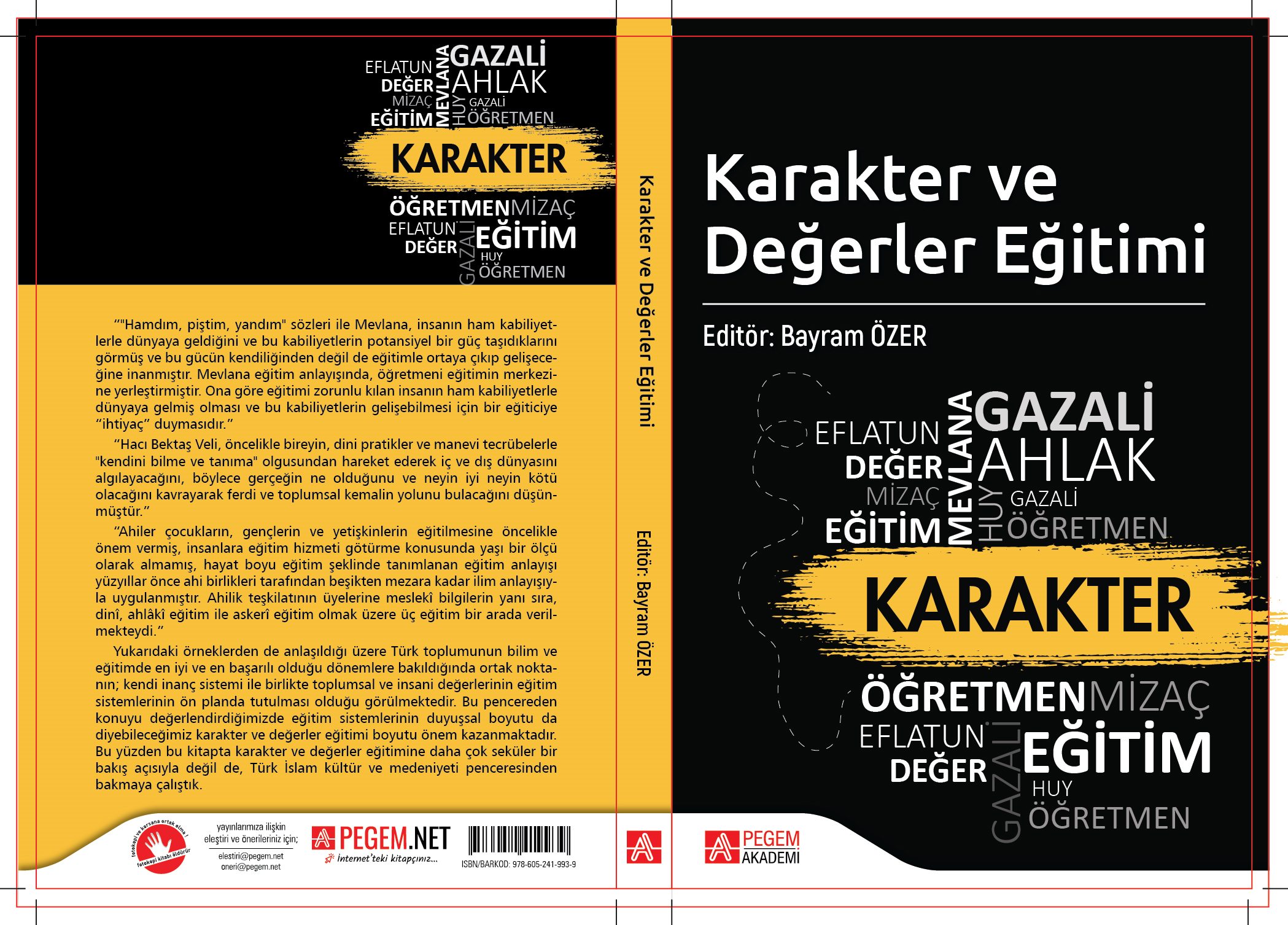 Eğitim Programlarında Değerler
Eğitimin tanımlarından biri de “mevcut kültürel aktarım sağlamaktır.” Bu tanımdan hareketle eğitimin başat kabul ettiği değerlerin neler olması, nasıl aktarılması gerektiği konusu günümüz Türkiye’si için ciddi bir sorun olarak ele alınmakta, sempozyum ve Milli Eğitim Şuralarında konuya ilişkin paylaşımlara sıklıkla yer verilmektedir.
100 Temel Eserde Değerler
Hemingway’in , “Yaşlı Adam ve Deniz” adlı eserinde “İnsan yenilmek için yaratılmadı, Âdemoğlu mahvolur, ama yenilmez” mesajıyla “azim” değeri ilişkilendirilmiştir.
Robin Hood
Bir başka eserde, dünyanın daha güzel, daha adil bir yer olması için (!) zenginden çalıp fakire dağıtan Robin Hood nasıl değerlendirilmelidir?
Robinson Crouse
Robinson Crouse adlı klasikte; Robinson, Cuma’ya sürekli “sıkıntılı günlerinde bana sığın, ben seni kurtarırım, sen de bana şükredersin. İsa kurtarıcıdır, bizim günahlarımızı affetmek için gönderildi” der.
Don Kişot, Polyanna, Heidi
Robinson Crouse, Don Kişot, Polyanna, Heidi gibi bütün çocuk kitaplarında verilmekte; Hristiyanlığın yanı sıra, din görevlileri hayatın içinde aktif, saygı duyulan, sevilen, sözü dinlenen dürüst kişilikler olarak sergilenmektedir.
Ömer Seyfettin
Ömer Seyfettin’in Falaka adlı eserinde ise din, sosyal hayatın dışında, din görevlisi ise kaba, toplum tarafından alay konusu edilen cahil, şiddet bağımlısı bir şekilde resmedilmiştir.
Reşat Nuri Güntekin
Reşat Nuri’nin Çalıkuşu adlı eserinde de din görevlisi (hoca) her türlü sahtekârlığı yapan bir toplum müsveddesidir.
Yerel ve Evrensel Değerler
Bu nedenle değerler kazandırılırken gereken hassasiyet gösterilmeli, evrensel değerler göz önünde bulundurulurken, her toplumun kendi inancına, etnik kökenine, yaşadığı coğrafyaya uygun kodları olduğu unutulmalıdır.
Sonuç
Hayatın anlamı, Maslow’un pozitivist bir anlayışla ortaya koyduğu ihtiyaç hiyerarşisi ile de tanımlanabilirdi. Ancak bu durumun, Hıristiyan-Yahudi ekolünden gelen pozitivist bir anlayışın tezahürü olduğu ve Müslüman bir coğrafyada çok da karşılık bulamayacak bir teori olduğu unutulmamalıdır. Çünkü değer dediğimiz kavram topluma özgüdür.